Please read first
Template version: 05 – July 2022
Basic brand guidelines for presentation use

Please visit https://brand.pptgroup.com for more brand guidance and assets.
Fonts used
Univers
The font is embedded within the presentation for use.
Use bold and/or colour for emphasis, not italics.
Theme colours used
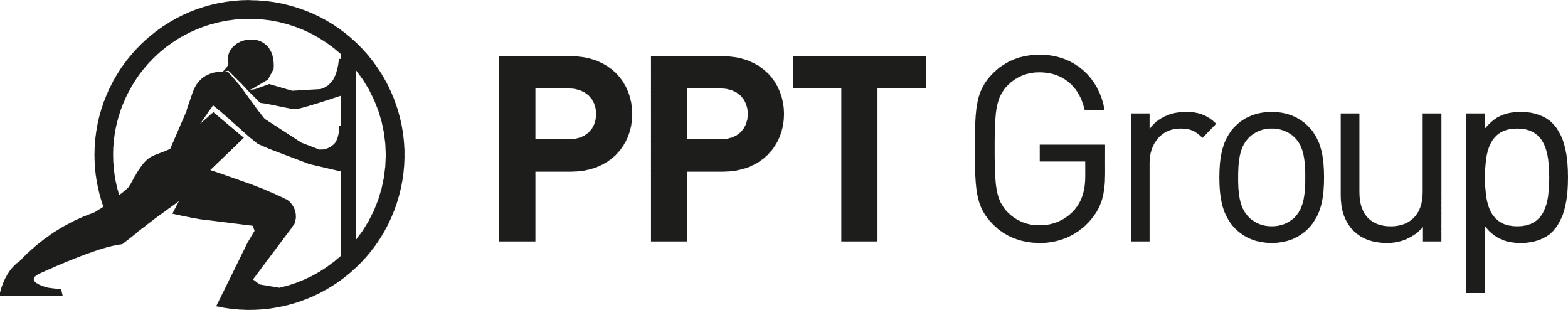 #2C2F34
#416586
#D1D1CF
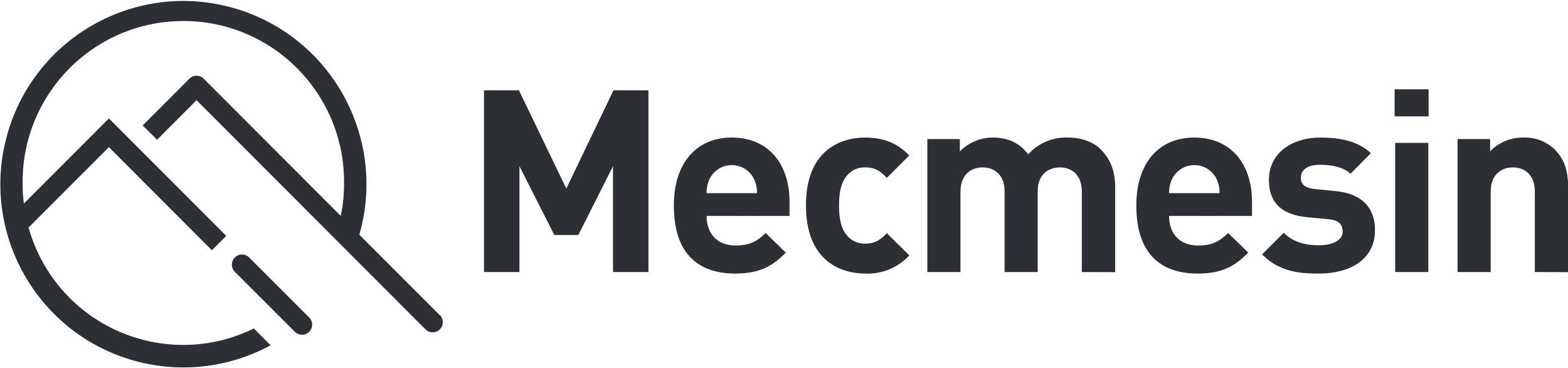 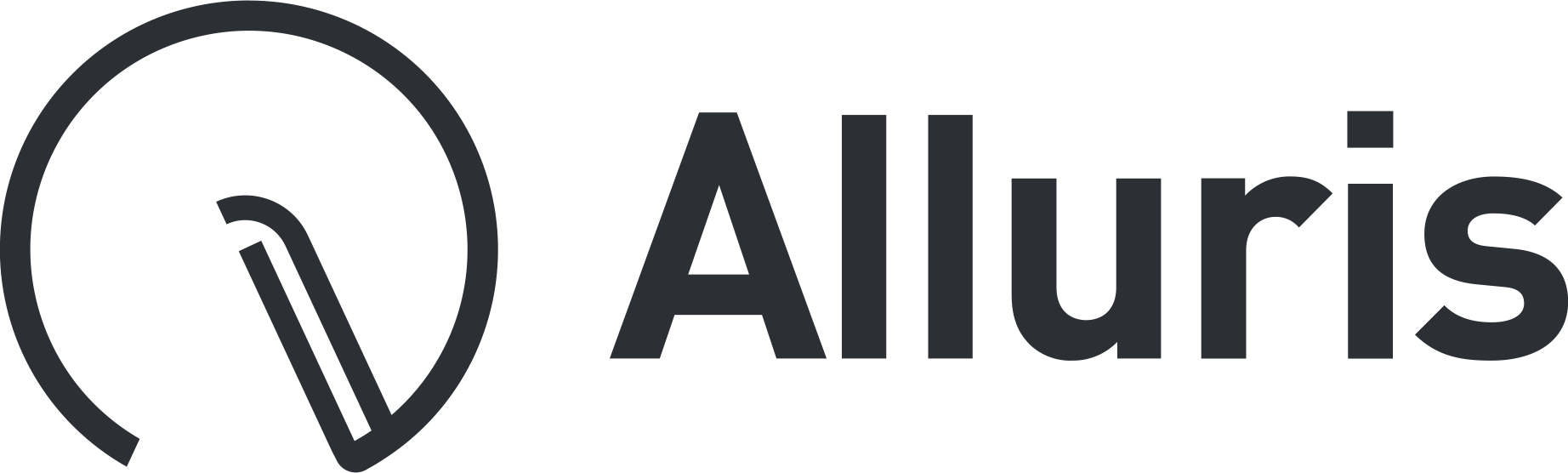 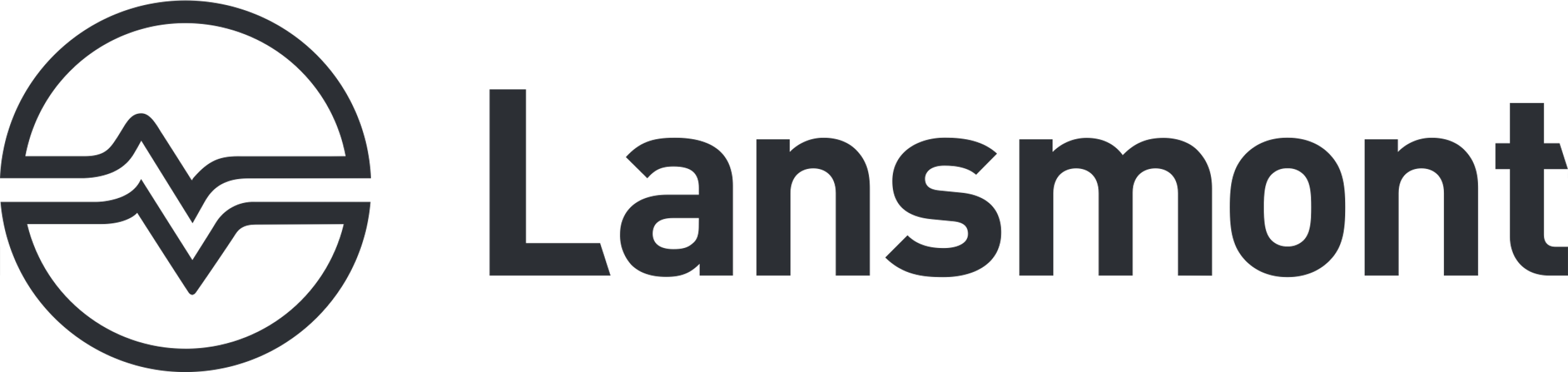 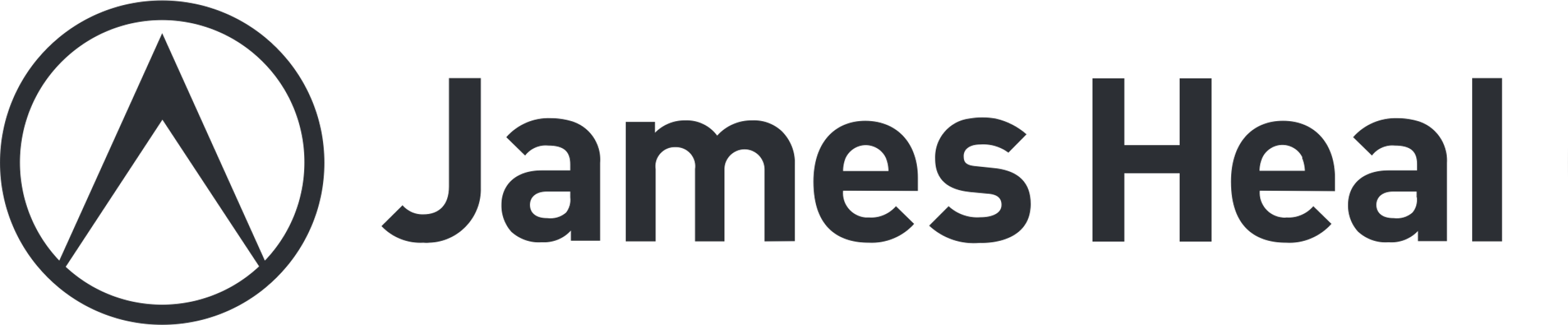 #FFCD05
#D7DBCD
#00AEEF
#C4D0CE
#4D738A
#F7931D
#268AE2
#F7AB09
1
14 July 2022
Presentation title
Presenter(s) name or additional context
Section header
First of two section header styles/layouts
3
14 July 2022
Section header
The second of two section header styles/layouts
4
14 July 2022
Agenda
Agenda item 1
Agenda item 2
Agenda item 3
Agenda item 4
Agenda item 5
AOB
5
14 July 2022
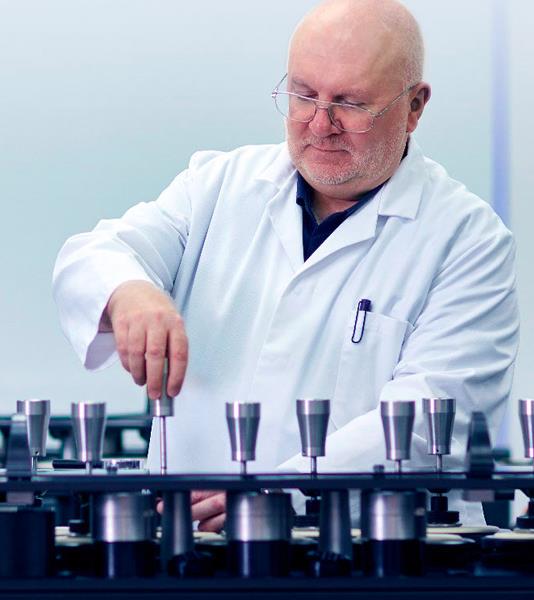 Slide title
Use this slide format to show an image, photo, video etc

Use (up to) 3 bullets to illustrate your key points
Keep it brief
Remember the power of 3
6
14 July 2022
Slide title
Use this slide format to show an image, photo, video etc

Use (up to) 3 bullets to illustrate your key points
Keep it brief
Remember the power of 3
7
14 July 2022
Free-flow slide
Basic format/layout applied
Basic styles automatically inherited
8
14 July 2022
Draw more impact through fullscreen imagery
9
14 July 2022
Delivery or roadmap
Provides a simple format for a quarterly breakdown
10
14 July 2022
11
14 July 2022
12
14 July 2022
13
14 July 2022
14
14 July 2022
15
14 July 2022
[Speaker Notes: Closing slide. No text should be laid over the graphic.]
16
14 July 2022
[Speaker Notes: Closing slide. No text should be laid over the graphic.]
17
14 July 2022
[Speaker Notes: Closing slide. No text should be laid over the graphic.]